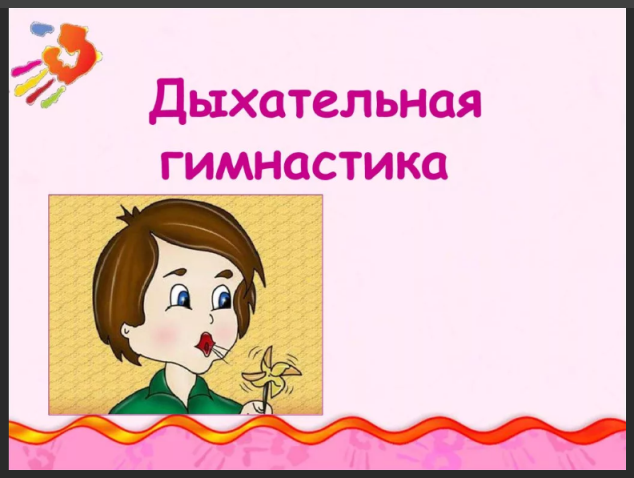 КАРТОТЕКА УПРАЖНЕНИЙ
Лексическая тема «Игрушки»

Упражнение «Мяч»

Ноги на ширине плеч, руки с мячом прижаты к груди. Сделать медленный вдох, на выдохе выпрямить руки, одновременно приподнимаясь на носочки. Повторить 3 –4 раза.
Лексическая тема 
«Части тела»

Упражнение «Великан и Гномик»

Дети, вы так громко хлопали в ладошки, что разбудили Великана и Гномика. Великан шумно вдохнул воздух (вдох носом) и громко выдохнул: «Ф-ф-ф» (выдох ртом). А Гномик бесшумно втянул воздух (вдох носом) и тихо выдохнул: «х-х-х» (выдох ртом).
Лексическая тема «Осень»

Упражнение 
«Ветерок качает листок».

Губы в улыбке, зубы разомкнуты. Дутье на высунутый язык, лежащий на нижней губе.
Лексическая тема «Овощи»

Упражнение «Отдыхаем»

Исходное положение – лёжа на спине. Сделать плавный вдох носом, поднять прямые руки вперёд и развести их вверх и в стороны. Выдох плавный, через рот. Длину выдоха постепенно увеличивать. Повторить 3 – 6 раз.
Лексическая тема «Фрукты»

Упражнение «Сбор яблок»

Ноги вместе, прямые руки вверх. Согнув ноги в коленях, наклониться вперёд, как бы подбирая упавшие яблоки – выдох. Вернуться в И.П. – вдох.
Лексическая тема «Дом»

Упражнение «Строим дом»

Приколачиваем оконные рамы. Сверлим дырки дрелью. Произносить на одном выдохе звуки: «Т-т-т, д-д-д», а затем слоги: та - да-та-да, ты-ды-ты-ды, ук-тук-тук-тук»
Лексическая тема «Мебель»

Упражнение 
«Сдуваем пылинки»

Поворачивать голову прямо – вдох, вправо - выдох, произнося [пф]; прямо – вдох, влево – выдох, произносим [пф]. Повторить 3 раза.
Лексическая тема 
«Эл. приборы»

Упражнение «Шум на кухне»

Звуки работающих электромашин: пылесоса, холодильника, стиральной машины « Дж-дж-дж-дж-дж. Дз-дз-дз-дз-дз.» Разговор холодильника с миксером: « Хла-хло-хлу. Вжи-вжа-вже»
Лексическая тема 
«Семья»

Упражнение «Малыш идёт»

Медленно переваливаться с ноги на ногу – вдох; на выдохе произносить «Топ – топ – топ!» Повторить 3 – 4 раза
Лексическая тема 
«Посуда»

Упражнение «Каша кипит»

Поглаживать себя правой рукой по животу (вдох); на выдохе произносить [п – п - п]
Лексическая тема 
«Рабочие инструменты»

Упражнение «Пила». 
Стоя, имитировать пилку бревна, руки к себе – вдох, от себя – выдох.
Пила, пила
Пили живей,
Мы домик строим
Для зверей.
Лексическая тема 
«Одежда»

Упражнение 
«Забыли рукавицы»

Ребёнок вдыхает, делает паузу, затем при выдохе «греет пальцы», дует на них, длительно произнося [ш], [ф], [х].
Лексическая тема 
«Обувь»

Упражнение «Каблучками тук»

И.п.: о.с.1-потереть кулачки друг о друга (вдох); 2-на выдохе произносить: «Тук-тук-тук!». Повторить 3-4 раза.
Лексическая тема 
«Зима. Новый год»

Упражнение 
«Снежинка на носу»

Вдох через нос, выдох – высунуть широкий язык, подуть на кончик носа (сдуть ватку с носа и т.д.).
Лексическая тема 
«Дикие животные»

Упражнение 
«Голоса животных»

Ребёнок делает спокойный вдох носом, на выдохе произносит [у-у-у] – воет волк; изображает рычание медведя, тявкание лисы, фырчание ёжика…
Лексическая тема 
«Домашние животные»

Упражнение «Кучер останавливает лошадку»

Набрав в легкие воздух, с силой выдувать его, заставляя вибрировать губы: пррррррр.
Лексическая тема 
«Дикие, домашние птицы»

Упражнение «Гуси»

Ребёнок сидит, кисти согнутых рук прижаты к плечам. Сделать вдох, затем медленно наклонить туловище вниз, отвести локти назад, на длительном выдохе произнести «га!». Голову держать прямо. Возвратиться в исходное положение – вдох. На выдохе произносим «го», «гы», «гу»…
Лексическая тема 
«Животные жарких стран»

Упражнение «Слон пьёт воду»

Вытянуть губы широкой трубочкой и сделать вдох под счёт до трёх, затем выдох под счёт до пяти.
Лексическая тема 
«Животные Севера»

Упражнение «Шум моря»

И.п.: о.с. 1-вдох; 2-на длительном выдохе произносить: «Ш-ш-ш!». Повторить 3-4 раза.
Лексическая тема 
«Подводный мир»

Упражнение «Рыбка дышит»

После спокойного вдоха сделать плавный выдох через рот, периодически изменяя величину раствора губ (слегка увеличивая и уменьшая отверстие между губами, регулируя тем самым интенсивность выдоха). Щёки не надувать. Следить за правильной осанкой.
Лексическая тема 
«23 февраля»

Упражнение «Пулеметчик»

Вдохнуть носом, на выдохе протяжно произносить негромко [тра-та-та-та-та]. Выдох должен быть плавным, не должно быть напряжения.
Лексическая тема 
«Весна. Мамин праздник»

Упражнение «Проснулся жук»

Дети сидят, руки опущены вдоль туловища. Нужно поднять руки в стороны и немного отвести их назад, сделать вдох. Выдыхая, показать, как долго жужжит большой жук [ж], одновременно опуская руки вниз.
Лексическая тема 
«Хлебобулочные изделия»

Упражнение 
«Подуем на блинчик»

Губы в улыбке, зубы разомкнуты. Дутье на высунутый язык, лежащий на нижней губе.
Лексическая тема 
«Космос»

Упражнение «Спутник»

Дутье на маленький кусочек ваты («спутник»). Чей «спутник» поднимется выше?
Лексическая тема 
«Наземный транспорт, профессии людей»

Упражнение «Поезд»

Спокойно, неслышно вдохнуть ртом. Медленно выдыхать со звуком [у] «поезд далеко – звук тише, поезд подъехал близко – гудит громче». Снова сделать вдох, на выдохе произносить [ш] («поезд выпускает пар»).
Лексическая тема 
«Воздушный транспорт, профессии людей»

Упражнение «Самолёт»

Для игры нужен небольшой бумажный самолётик. Ребёнок кладёт самолётик на край ладони, делает вдох, паузу, затем спокойно дует на него, стараясь сдуть её с ладони. Следить, чтобы щёки не надувались.
Лексическая тема 
«9 мая»

Упражнение «Салют»

Улыбнуться, приоткрыть рот, положить широкий передний край языка на верхнюю губу так, чтобы боковые края его были прижаты, а посередине языка был желобок, и сдуть ватку, положенную на кончик носа. Воздух при этом должен идти посередине языка, тогда ватка полетит вверх. Достаточно 3-5 повторений.
Лексическая тема 
«Водный транспорт, профессии людей»

Упражнение «Пароход гудит».

Приоткрыть рот и длительно произносить звук «ы» на одном выдохе..